CS 61C: Great Ideas in Computer Architecture (Machine Structures)Caches Part 1
Instructors:
John Wawrzynek & Vladimir Stojanovic
http://inst.eecs.berkeley.edu/~cs61c/
New-School Machine Structures(It’s a bit more complicated!)
Software        Hardware
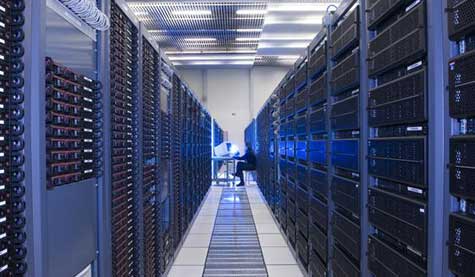 Parallel Requests
Assigned to computer
e.g., Search “Katz”
Parallel Threads
Assigned to core
e.g., Lookup, Ads
Parallel Instructions
>1 instruction @ one time
e.g., 5 pipelined instructions
Parallel Data
>1 data item @ one time
e.g., Add of 4 pairs of words
Hardware descriptions
All gates @ one time
Programming Languages
SmartPhone
Warehouse Scale Computer
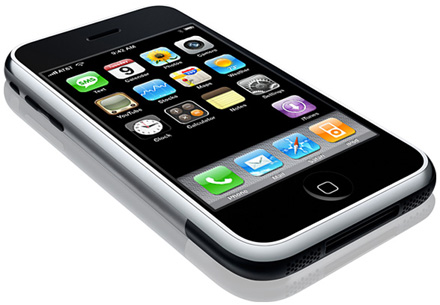 HarnessParallelism &
Achieve HighPerformance
How dowe know?
Computer
…
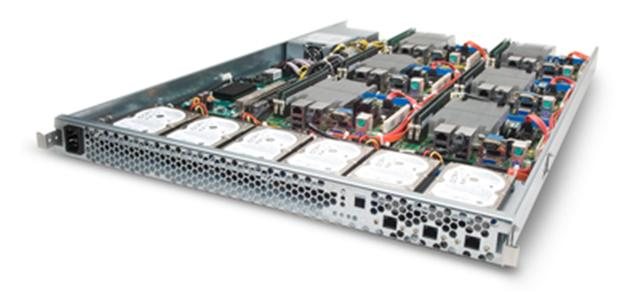 Core
Core
Memory               (Cache)
Input/Output
Core
Functional
Unit(s)
Instruction Unit(s)
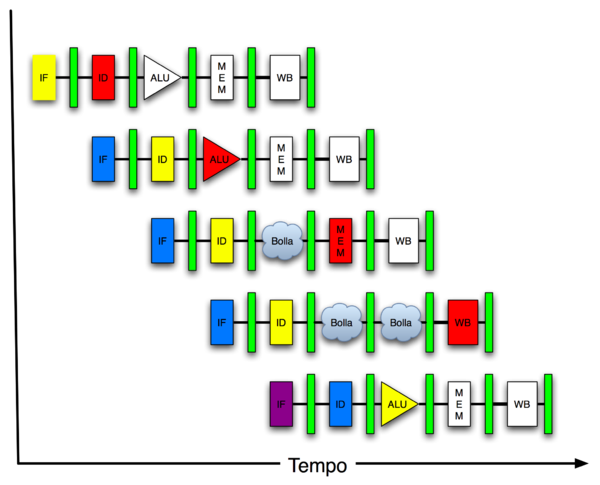 A3+B3
A2+B2
A1+B1
A0+B0
Cache Memory
Logic Gates
2
Components of a Computer
Memory
Processor
Input
Enable?
Read/Write
Control
Program
Datapath
Address
Arithmetic & Logic Unit
(ALU)
Bytes
PC
Write Data
Registers
Data
ReadData
Output
Processor-Memory Interface
I/O-Memory Interfaces
3
Problem: Large memories slow?Library Analogy
Finding a book in a large library takes time
Takes time to search a large card catalog – (mapping title/author to index number)
Round-trip time to walk to the stacks and retrieve the desired book.
Larger libraries makes both delays worse
Electronic memories have the same issue, plus the technologies that we use to store an individual bit get slower as we increase density (SRAM versus DRAM versus Magnetic Disk)
However what we want is a large yet fast memory!
4
Processor-DRAM Gap (latency)
µProc 60%/year
1000
CPU
Processor-Memory
Performance Gap:(growing 50%/yr)
100
Performance
10
DRAM
7%/year
DRAM
1
1988
1986
1987
1989
1990
1991
1992
1993
1994
1995
1996
1980
1981
1982
1983
1984
1985
1997
1998
1999
2000
Time
1980 microprocessor executes ~one instruction in same time as DRAM access
2015 microprocessor executes ~1000 instructions in same time as DRAM access
Slow DRAM access could have disastrous impact on CPU performance!
5
[Speaker Notes: Why doesn’t DRAM get faster?]
What to do: Library Analogy
Want to write a report using library books
E.g., works of J.D. Salinger
Go to Doe library, look up relevant books, fetch from stacks, and place on desk in library
If need more, check them out and keep on desk
But don’t return earlier books since might need them
You hope this collection of ~10 books on desk enough to write report, despite 10 being only 0.00001% of books in UC Berkeley libraries
6
Processor
Increasing distance from processor,decreasing  speed
Levels in memory hierarchy
Level 1
Level 2
Level 3
. . .
Level n
Size of memory at each level
Big Idea: Memory Hierarchy
Inner
Outer
As we move to outer levels the latency goes up and price per bit goes down. Why?
7
Real Memory Reference Patterns
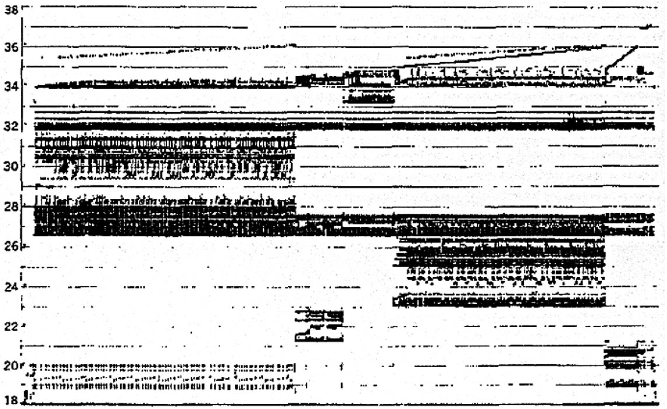 Memory Address (one dot per access)
Time
Donald J. Hatfield, Jeanette Gerald: Program Restructuring for Virtual Memory. IBM Systems Journal 10(3): 168-192 (1971)
Big Idea: Locality
Temporal Locality (locality in time)
Go back to same book on desktop multiple times
If a memory location is referenced, then it will tend to be referenced again soon
Spatial Locality (locality in space)
When go to book shelf, pick up multiple books on J.D. Salinger since library stores related books together
If a memory location is referenced, the locations with nearby addresses will tend to be referenced soon
9
[Speaker Notes: How does the memory hierarchy work?  Well it is rather simple, at least in principle.
In order to take advantage of the temporal locality, that is the locality in time, the memory hierarchy will keep those more recently accessed data items closer to the processor because chances are (points to the principle), the processor will access them again soon.
In order to take advantage of the spatial locality, not ONLY do we move the item that has just been accessed to the upper level, but we ALSO move the data items that are adjacent to it.

+1 = 15 min. (X:55)]
Temporal
 Locality
Spatial
Locality
Memory Reference Patterns
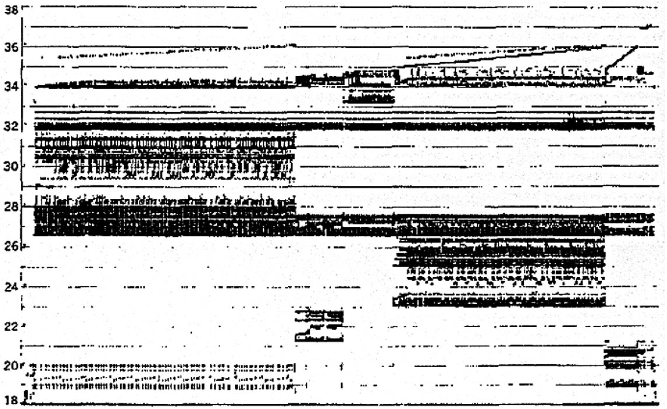 Memory Address (one dot per access)
Time
Donald J. Hatfield, Jeanette Gerald: Program Restructuring for Virtual Memory. IBM Systems Journal 10(3): 168-192 (1971)
Principle of Locality
Principle of Locality: Programs access small portion of address space at any instant of time (spatial locality) and repeatedly access that portion (temporal locality)
What program structures lead to temporal and spatial locality in instruction accesses? 
In data accesses?
11
n loop iterations
subroutine call
subroutine return
argument access
vector access
scalar accesses
Memory Reference Patterns
Address
Instruction
   fetches
Stack
accesses
Data
accesses
Time
Cache Philosophy
Programmer-invisible hardware mechanism to give illusion of speed of fastest memory with size of largest memory
Works fine even if programmer has no idea what a cache is
However, performance-oriented programmers today sometimes “reverse engineer” cache design to design data structures to match cache
We’ll do that in Project 3
13
Memory Access without Cache
Load word instruction: lw $t0,0($t1)
$t1 contains 1022ten, Memory[1022] = 99

Processor issues address 1022ten to Memory
Memory reads word at address 1022ten (99)
Memory sends 99 to Processor
Processor loads 99 into register $t0
14
Adding Cache to Computer
Memory
Processor
Input
Enable?
Read/Write
Control
Program
Cache
Datapath
Address
Arithmetic & Logic Unit
(ALU)
Bytes
PC
Write Data
Registers
Data
ReadData
Output
Processor-Memory Interface
I/O-Memory Interfaces
15
Memory Access with Cache
Load word instruction: lw $t0,0($t1)
$t1 contains 1022ten, Memory[1022] = 99
With cache: Processor issues address 1022ten to Cache
Cache checks to see if has copy of data at address 1022ten
2a.	If finds a match (Hit): cache reads 99, sends to processor
2b.	No match (Miss): cache sends address 1022 to Memory
Memory reads 99 at address 1022ten
Memory sends 99 to Cache
Cache replaces word with new 99
Cache sends 99 to processor
Processor loads 99 into register $t0
16
Administrivia
HW2 due 10/16 @ 23:59:59
Project 3-1 due date now 10/21 – already released, start early
Project 3-2 due date now 10/28 (release 10/18)

Midterm 1: 
grades posted today
Stats, next slide
17
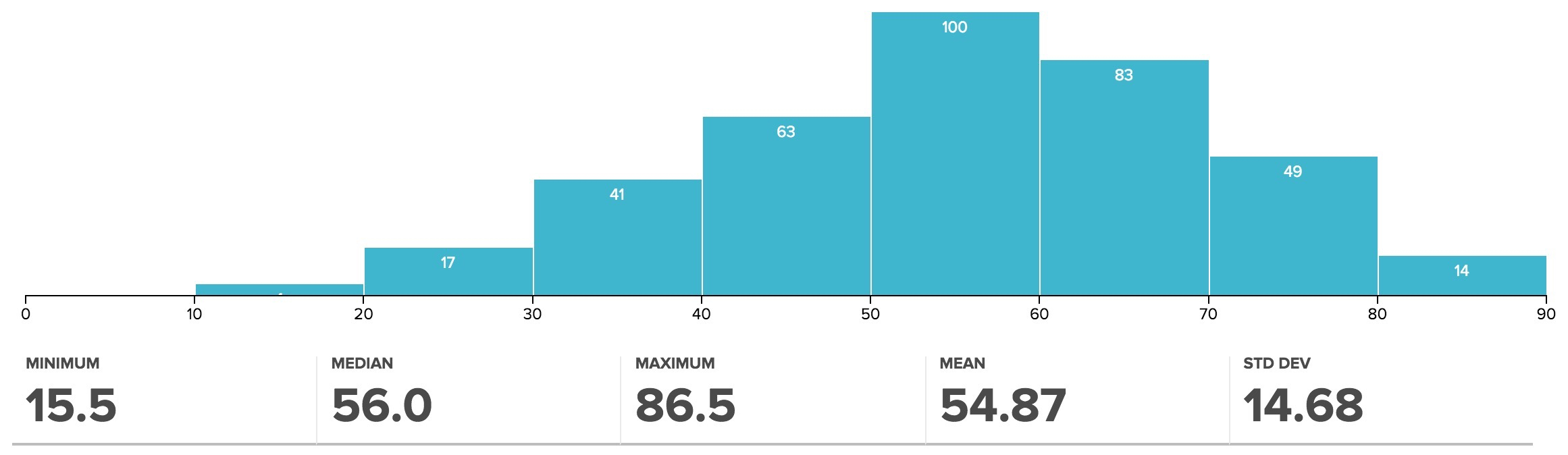 Version A
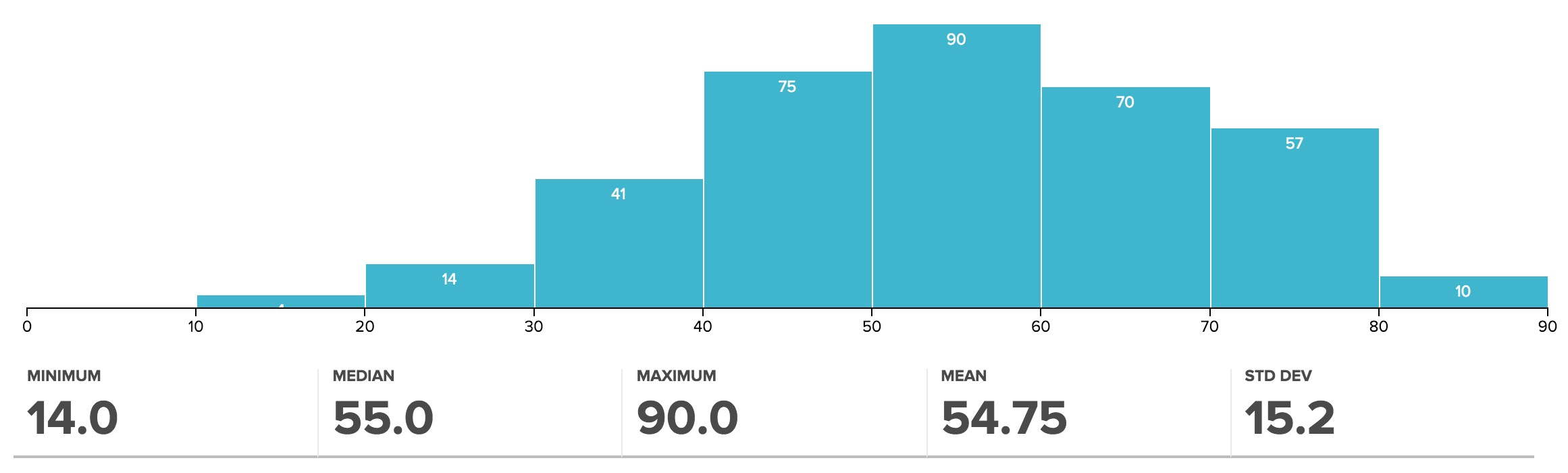 Version B
18
Cache “Tags”
Need way to tell if have copy of location in memory so that can decide on hit or miss
On cache miss, put memory address of block in “tag address” of cache block
  1022 placed in tag next to data from memory (99)
From earlier
instructions
19
Processor
Anatomy of a 16 Byte Cache, 4 Byte Block
Operations:
Cache Hit
Cache Miss
Refill cache from memory
Cache needs Address Tags to decide if Processor Address is a Cache Hit or Cache Miss
Compares all 4 tags
32-bit
Address
32-bit
Data
12
252
99
1022
7
131
20
2041
Cache
32-bit
Address
32-bit
Data
Memory
20
Cache Replacement
Suppose processor now requests location 511, which contains 11?
Doesn’t match any cache block, so must “evict” one resident block to make room
Which block to evict?
Replace “victim” with new memory block at address 511
21
Block Must be Aligned in Memory
Word blocks are aligned, so binary address of all words in cache always ends in 00two
How to take advantage of this to save hardware and energy?
Don’t need to compare last 2 bits of 32-bit byte address (comparator can be narrower)
=> Don’t need to store last 2 bits of 32-bit byte address in Cache Tag (Tag can be narrower)
22
Processor
Anatomy of a 32B Cache, 8B Block
Blocks must be aligned in pairs, otherwise could get same word twice in cache
Tags only have even-numbered words
 Last 3 bits of address always 000two
Tags, comparators can be narrower 
Can get hit for either word in block
32-bit
Data
32-bit
Address
12
252
-10
99
1022
1000
42
130
7
1947
2040
20
Cache
32-bit
Address
32-bit
Data
Memory
23
Processor
Hardware Cost of Cache
Need to compare every tag to the Processor address
Comparators are expensive
Optimization: use 2 “sets” of data with a total of only 2 comparators
1 Address bit selects which set
Compare only tags from selected set
Generalize to more sets
32-bit
Address
32-bit
Data
Set 0
Set 1
Tag
Tag
Data
Data
Tag
Tag
Data
Data
Cache
32-bit
Address
32-bit
Data
Memory
24
24
Processor Address Fields used by Cache Controller
Block Offset: Byte address within block
Set Index: Selects which set
Tag: Remaining portion of processor address


Size of Index = log2 (number of sets)
Size of Tag = Address size – Size of Index – log2 (number of bytes/block)
Processor Address (32-bits total)
Block offset
Set Index
Tag
25
[Speaker Notes: For class handout]
What is limit to number of sets?
For a given total number of blocks, we can save more comparators if have more than 2 sets
Limit: As Many Sets as Cache Blocks => only one block per set – only needs one comparator! 
Called “Direct-Mapped” Design
Block offset
Index
Tag
26
Direct Mapped Cache Ex: Mapping a 6-bit Memory Address
4
3
2
1
0
5
Tag
Index
Byte Offset
Byte Within Block
Block Within $
Mem Block Within$ Block
In example, block size is 4 bytes/1 word
Memory and cache blocks always the same size, unit of transfer between memory and cache
# Memory blocks >> # Cache blocks
16 Memory blocks = 16 words = 64 bytes => 6 bits to address all bytes
4 Cache blocks, 4 bytes (1 word) per block
4 Memory blocks map to each cache block
Memory block to cache block, aka index: middle two bits
Which memory block is in a given cache block, aka tag: top two bits
27
One More Detail: Valid Bit
When start a new program, cache does not have valid information for this program
Need an indicator whether this tag entry is valid for this program
Add a “valid bit” to the cache tag entry
 0 => cache miss, even if by chance, address = tag
 1 => cache hit, if processor address = tag
28
Caching:  A Simple First Example
Main Memory
0000xx
0001xx
0010xx
0011xx
0100xx
0101xx
0110xx
0111xx
1000xx
1001xx
1010xx
1011xx
1100xx
1101xx
1110xx
1111xx
One word blocks
Two low order bits (xx) define the byte in the block (32b words)
Cache
Index
Valid
Tag
Data
00
01
10
Q: Where in the cache is the mem block?

Use next 2 low-order memory address bits – the index – to determine which cache block (i.e., modulo the number of blocks in the cache)
11
Q: Is the memory block in cache?
Compare the cache tag to the high-order 2 memory address bits to tell if the memory block is in the cache (provided valid bit is set)
29
[Speaker Notes: For lecture
Valid bit indicates whether an entry contains valid information – if the bit is not set, there cannot be a match for this block]
Byte offset
31 30       . . .                 13 12  11     . . .          2  1  0
Tag
20
10
Data
Hit
Index
Index
Valid
Tag
Data
0
1
2
.
.
.
1021
1022
1023
20
32
Direct-Mapped Cache Example
One word blocks, cache size = 1K words (or 4KB)
Valid bit ensures something useful in cache for this index
Readdata from cache instead of memory if a Hit
Compare Tag with upper part of Address to see if a Hit
Comparator
What kind of locality are we taking advantage of?
30
[Speaker Notes: Let’s use a specific example with realistic numbers: assume we have a 1 K word (4Kbyte) direct mapped cache with block size equals to 4 bytes (1 word).
In other words, each block associated with the cache tag will have 4 bytes in it (Row 1).
With Block Size equals to 4 bytes, the 2 least significant bits of the address will be used as byte select within the cache block.
Since the cache size is 1K word, the upper 32 minus 10+2 bits, or 20 bits of the address will be stored as cache tag.
The rest of the (10) address bits in the middle, that is bit 2 through 11, will be used as Cache Index to select the proper cache entry

Temporal!]
Byte offset
Hit
31 30   . . .                 13 12  11    . . .    4  3  2  1  0
Data
2
Word offset
Tag
20
8
Index
Data
Index
Valid
Tag
0
1
2
.
.
.
253
254
255
20
32
Multiword-Block Direct-Mapped Cache
Four  words/block, cache size = 1K words
What kind of locality are we taking advantage of?
31
[Speaker Notes: to take advantage for spatial locality want a cache block that is larger than word word in size.]
Cache Names for Each Organization
“Fully Associative”: Block can go anywhere
First design in lecture
Note: No Index field, but 1 comparator/block
“Direct Mapped”: Block goes one place 
Note: Only 1 comparator
Number of sets = number blocks
“N-way Set Associative”: N places for a block
Number of sets = number of blocks / N
N comparators
Fully Associative: N = number of blocks
Direct Mapped: N = 1
32
Range of Set-Associative Caches
For a fixed-size cache, and a given block size, each increase by a factor of 2 in associativity doubles the number of blocks per set (i.e., the number of “ways”) and halves the number of sets – 
decreases the size of the index by 1 bit and increases the size of the tag by 1 bit
More Associativity (more ways)
Block offset
Index
Tag
What if we can also change the block size?
33
[Speaker Notes: For class handout]
Clickers/Peer Instruction
For a cache with constant total capacity,  if we increase the number of ways by a factor of 2, which statement is false:
A: The number of sets could be doubled
B: The tag width could decrease
C: The block size could stay the same
D: The block size could be halved
E:  Tag width must increase
34
Total Cash Capacity =
Associativity *  # of sets  *  block_size
Bytes = blocks/set  *  sets  *  Bytes/block
C = N *  S  *  B
Tag
Index
Byte Offset
address_size = tag_size + index_size + offset_size
                        = tag_size + log2(S) + log2(B)
Clicker Question:  C remains constant, S and/or B can change such that 
                                C = 2N * (SB)’ => (SB)’ = SB/2
Tag_size = address_size – (log2(S) + log2(B)) = address_size – log2(SB)
                 = address_size – (log2(SB) – 1)
35
Typical Memory Hierarchy
On-Chip Components
Control
Third-Level
Cache
(SRAM)
Secondary
Memory
(Disk
Or Flash)
Main
Memory
(DRAM)
Instr
Cache
Second-Level
Cache
(SRAM)
Datapath
Data
Cache
RegFile
Speed (cycles):        ½’s                     1’s                           10’s               100’s               1,000,000’s
Size (bytes):         100’s                  10K’s                         M’s                    G’s                      T’s
Cost/bit:         highest                                                                                                 lowest
Principle of locality + memory hierarchy presents programmer with ≈ as much memory as is available in the cheapest technology at the ≈ speed offered by the fastest technology
36
[Speaker Notes: Instead, the memory system of a modern computer consists of a series of black boxes ranging from the fastest to the slowest.
Besides variation in speed, these boxes also varies in size (smallest to biggest) and cost.
What makes this kind of arrangement work is one of the most important  principle in computer design.  The principle of locality. The principle of locality states that programs access a relatively small portion of the address space at  any instant of time.

The design goal is to present the user with as much memory as is available in the cheapest technology (points to the disk).
While by taking advantage of the principle of locality, we like to provide the user an average access speed that is very close to the speed that is offered by the fastest technology.
(We will go over this slide in detail in the next lectures on caches).]
Handling Stores with Write-Through
Store instructions write to memory, changing values
Need to make sure cache and memory have same values on writes: 2 policies
1) Write-Through Policy: write cache and write through the cache to memory
Every write eventually gets to memory
Too slow, so include Write Buffer to allow processor to continue once data in Buffer
Buffer updates memory in parallel to processor
37
Processor
Write-Through Cache
Write both values in cache and in memory
Write buffer stops CPU from stalling if memory cannot keep up
Write buffer may have multiple entries to absorb bursts of writes
What if store misses in cache?
32-bit
Address
32-bit
Data
Cache
12
252
99
1022
Write Buffer
7
131
20
2041
Addr
Data
32-bit
Address
32-bit
Data
Memory
38
Handling Stores with Write-Back
2) Write-Back Policy: write only to cache and then write cache block back to memory when evict block from cache
Writes collected in cache, only single write to memory per block
Include bit to see if wrote to block or not, and then only write back if bit is set
Called “Dirty” bit (writing makes it “dirty”)
39
Processor
Write-Back Cache
Store/cache hit, write data in cache only & set dirty bit
Memory has stale value
Store/cache miss, read data from memory, then update and set dirty bit
“Write-allocate” policy
Load/cache hit, use value from cache
On any miss, write back evicted block, only if dirty. Update cache with new block and clear dirty bit.
32-bit
Address
32-bit
Data
Cache
12
252
D
99
1022
Dirty Bits
D
7
D
131
D
20
2041
32-bit
Address
32-bit
Data
Memory
40
Write-Through vs. Write-Back
Write-Through:
Simpler control logic
More predictable timing simplifies processor control logic
Easier to make reliable, since memory always has copy of data (big idea: Redundancy!)
Write-Back
More complex control logic
More variable timing (0,1,2 memory accesses per cache access)
Usually reduces write traffic
Harder to make reliable, sometimes cache has only copy of data
41
And In Conclusion, …
Principle of Locality for Libraries /Computer Memory
Hierarchy of Memories (speed/size/cost per bit) to Exploit Locality
Cache – copy of data lower level in memory hierarchy
Direct Mapped to find block in cache using Tag field and Valid bit for Hit
Cache design choice:
Write-Through vs. Write-Back
42